COMUNICAZIONE E DIFFUSIONE DI CONOSCENZE
PARTNER: IWS
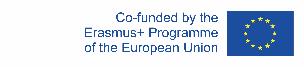 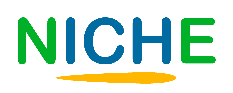 OBIETTIVI
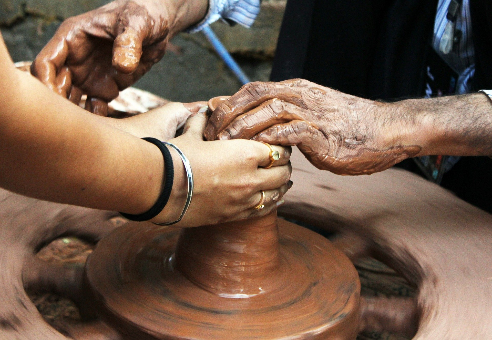 Saper usare correttamente le TIC per la comunicazione e la diffusione di conoscenze in merito al Patrimonio Culturale Immateriale.
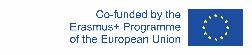 The European Commission's support for the production of this publication does not constitute an endorsement of the contents, which reflect the views only of the authors, and the Commission cannot be held responsible for any use which may be made of the information contained therein.
INDICE
Unità 2: Gestione dei social network: come diffondere conoscenze sul ICH.
2.2:  Netiquette
Unità 1. Comunicazione online, Marketing digitale e branding.
1.2: Marketing digitale e branding.
1.1: Creazione design del sito Web.
2.1:  Social media
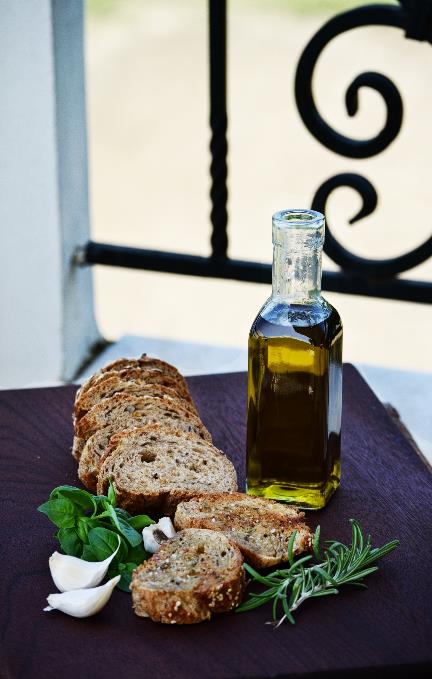 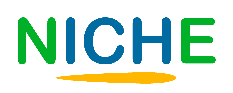 COMMUNICATION & KNOWLEDGE TRANSFER
La conservazione e la salvaguardia del Patrimonio Culturale Immateriale (ICH) sono due degli obiettivi principali dell’Unione Europea in ambito culturale. La natura intangibile del patrimonio fa si che sia difficile preservarlo; ad ogni modo, la convenzione UNESCO per la Tutela del Patrimonio Culturale Immateriale (2003) prevede diverse azioni volte a raggiungere questo obiettivo. Esse includono la ricerca e la realizzazione di una documentazione appropriata, che includa la categorizzazione e digitalizzazione di materiale fotografico e la creazione di file audio e video che vadano poi a comporre un archivio. 
 
I Piani per la Tutela del ICH dei diversi stati membri prevedono anche strategie di comunicazione come una delle principali linee di azione per la salvaguardia e il trasferimento delle conoscenze e del patrimonio. In questo ambito Internet, i social network e tutti gli strumenti digitali a disposizione giocano un ruolo fondamentale nel raggiungimento degli obiettivi di tutela e divulgazione.
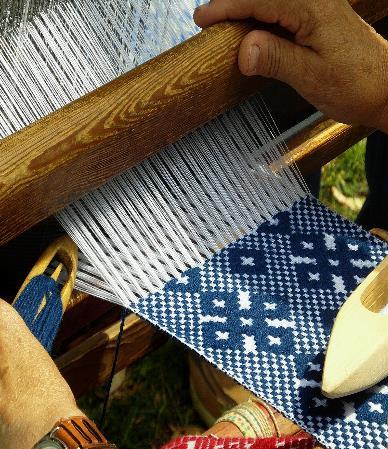 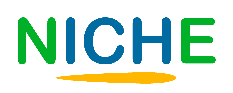 Unità 1. Comunicazione online, digital marketing e branding.
Le possibilità aperte dalla rete web sono infinite; di conseguenza, è imprescindibile il suo utilizzo per la salvaguardia del ICH. 
In questo modulo verranno forniti suggerimenti su come utilizzare in maniera efficiente internet e le risorse digitali al fine di promuovere l’ICH.
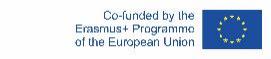 The European Commission's support for the production of this publication does not constitute an endorsement of the contents, which reflect the views only of the authors, and the Commission cannot be held responsible for any use which may be made of the information contained therein.
1.1: Creazione e design del sito web.
La creazione di un sito web è una delle opzioni migliori per comunicare online con chiunque nel mondo. 
Di conseguenza, andrebbe utilizzato come uno strumento di promozione della cultura intangibile per diffondere gli usi e costumi folkloristici.
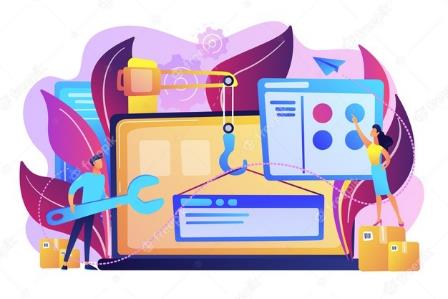 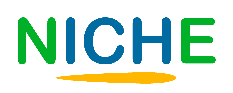 1.1: Creazione e design del sito web.
Oggigiorno è possibile creare il proprio sito senza avere conoscenze informatiche o di programmazione: esistono diverse piattaforme che offrono modelli predefiniti e che permettono di creare un sito web che si adatti alle proprie necessità e ai propri obiettivi. Ad ogni modo, è necessario prestare attenzione ad alcuni dettagli prima della realizzazione.
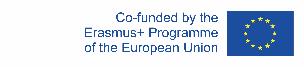 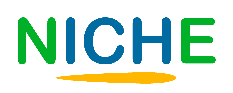 1.1: Creazione e design del sito web.
Un altro aspetto che va tenuto in considerazione è l’ottimizzazione e il posizionamento del proprio sito web all’interno dei motori di ricerca: è inutile avere un sito che cattura l’attenzione ed è ben realizzato se poi non appare nei risultati delle ricerche sui principali motori di ricerca. 

Per migliorare il posizionamento e la visibilità online, è necessario servirsi degli strumenti SEO (ottimizzazione per motori di ricerca) quali i contenuti e le parole chiave del proprio sito, insieme alla qualità dei link e alla velocità di caricamento.
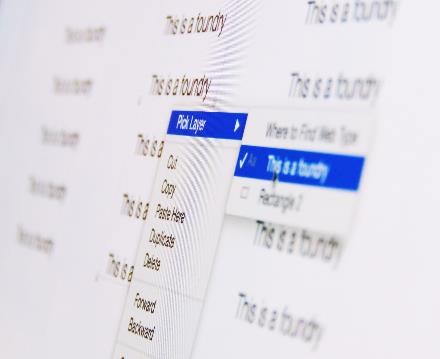 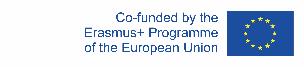 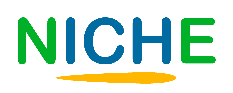 1.1: Creazione e design del sito web.
Le parole chiave dovranno essere quelle che gli utenti interessati alla cultura immateriale cercheranno per ottenere le informazioni di cui hanno bisogno. Per questo motivo è importante analizzare quali sono le più appropriate e utilizzate, al fine di inserirle il più possibile nel proprio sito web, senza però essere ridondanti. 

Bisogna anche accertarsi che il proprio sito web abbia un’interfaccia che si adatti a tutti i dispositivi digitali (il cosiddetto “Responsive Design”), siano essi smartphone, computer, tablet, ecc. in modo che gli utenti possano usufruire dei contenuti in maniera adeguata.
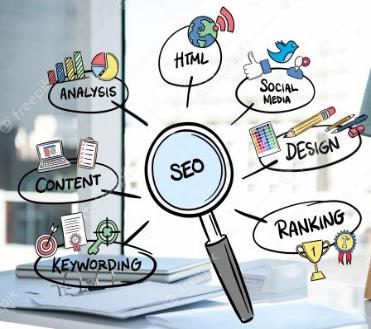 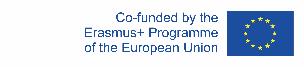 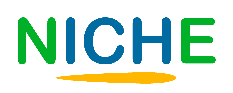 1.1: Creazione e design del sito web.
Di seguito, alcune piattaforme che si possono utilizzare per la creazione del proprio sito web:








Queste sono solo alcune delle opzioni, ma ce ne sono molte altre, come ad esempio Site123 o JIMDO. Inoltre è anche possibile usufruire di piani gratuiti o a pagamento; l’importante è fare preventivamente una ricerca per capire quale piattaforma soddisfa maggiormente i propri bisogni e quelli della propria audience di riferimento.
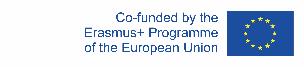 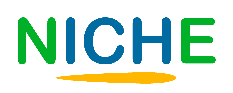 1.2: Marketing digitale e branding
Quando ci si inoltra nel mondo digitale, è fondamentale avere una propria strategia di digital marketing al fine di ottenere il massimo dal proprio sito web. A questo scopo sono stati creati diversi strumenti, che permettono di







In questo modo sarà possibile consolidare il proprio brand, l’immagine e l’identità della propria compagnia (il cosiddetto branding) e raggiungere spazi molto ampi.
Ottimizzare le prestazioni
Raggiungere un pubblico più vasto
Trasformare gli utenti e coloro che visitano il sito in potenziali clienti o fruitori di cultura.
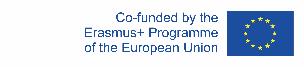 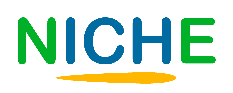 1.2: Marketing digitale e branding
Ovviamente, prima di entrare nel mondo digitale è necessario ideare e rifinire l’identità della compagnia: il nome del brand, il prodotto o servizio offerto, e tutti gli altri elementi che fanno parte della strategia di branding.
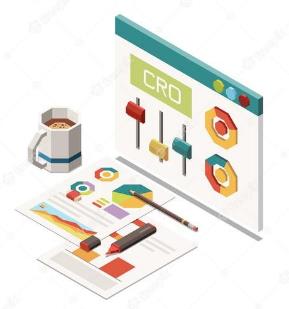 Con il termine branding intendiamo il processo di creazione e definizione del proprio brand, attraverso il quale si possono trasmettere i valori della propria compagnia, le proprie idee e le proprie sensazioni, che permettono di distinguersi dalla concorrenza e che fanno si che si crei un’idea ben definita nell’immaginario collettivo, cosicché sia facile per i consumatori riconoscerlo.
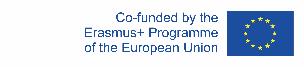 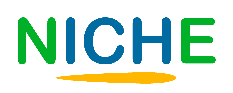 1.2: Marketing digitale e branding
Gli aspetti che vanno presi in considerazione quando si crea il proprio branding sono: 
Il nome
Il logo
I simboli e valori che si vogliono trasmettere
Lo slogan e il dominio del sito web
Questi dettagli vanno studiati e curati attentamente, anche cercando di raccogliere opinioni in merito tra familiari e conoscenti, per farsi un’idea di come il proprio brand verrà poi percepito all’esterno.
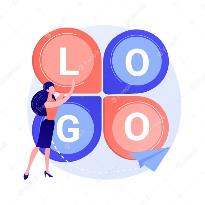 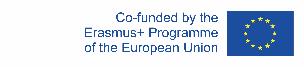 1.2: Marketing digitale e branding
Tuttavia il branding non finisce con la creazione di questi elementi.

L’immagine e l’identità della propria compagnia vanno curati costantemente, mantenendo una buona reputazione e curando le informazioni che vengono veicolate attraverso i propri canali digitali. 

Quando si usufruisce di internet, bisogna essere responsabili e massimizzare le misure di sicurezza. È fondamentale mantenere il proprio sistema operativo e il proprio antivirus sempre aggiornati, e controllare regolarmente le impostazioni di privacy e sicurezza dei profili digitali che si gestiscono. La reputazione di una compagnia richiede un grande sforzo per essere costruita, ma può essere distrutta in men che non si dica.
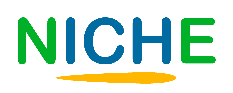 1.2: Marketing digitale e branding
Una volta definiti tutti questi elementi, si può dare inizio alla propria strategia di marketing e far conoscere il proprio brand all’interno dell’ambiente digitale. 
Il marketing digitale è composto da molti elementi, ma questo modulo si focalizzerà su SEO, e-mail marketing e strategie per i social media. Di seguito alcuni degli strumenti che possono essere utilizzati per avviare la propria strategia di marketing digitale:








I social network sono un altro strumento molto utile per la promozione e la protezione dell’ICH. Nella prossima unità verrà analizzato come utilizzarli al meglio.
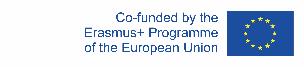 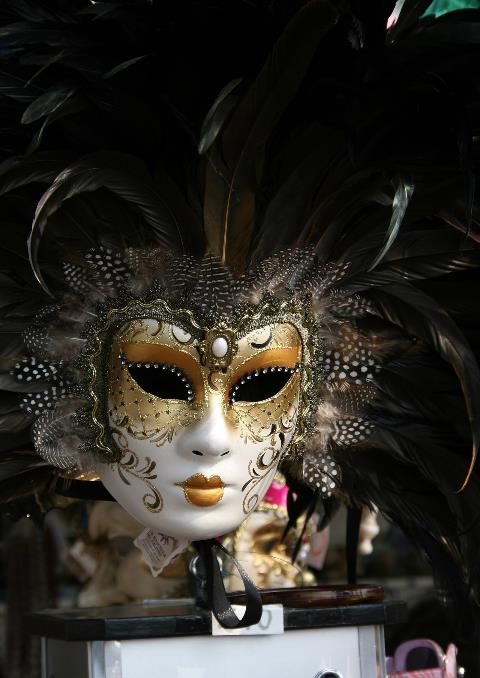 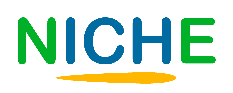 Unità 2: Gestione dei Social Network: suggerimenti per il trasferimento delle conoscenze in ambito ICH
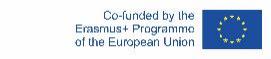 The European Commission's support for the production of this publication does not constitute an endorsement of the contents, which reflect the views only of the authors, and the Commission cannot be held responsible for any use which may be made of the information contained therein.
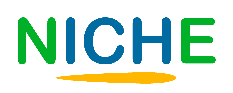 2.1:  Social media
I social network si sono ormai affermati come mezzo principale della comunicazione digitale. Ci sono diverse tipologie le quali sono orientate a diversi target, ma tutte rappresentano uno strumento utile per il trasferimento di conoscenze, promozione e divulgazione del ICH.
 
In base all’obiettivo prefissato, la tipologia di informazione che si vorrà condividere e l’audience di riferimento, si può creare un profilo su un social network, andando a scegliere quello che meglio soddisfa le proprie necessità. 

Facebook rappresenta sempre una delle opzioni migliori, dato che è la piattaforma social col maggior numero di utenti registrati. Attraverso esso è possibile condividere contenuti di testo e audiovisivi, interagire col proprio network, lanciare campagne di marketing e molto altro.

Instagram è un social più visivo, e si rivolge ad un’audience più giovane, nonostante ormai stia prendendo piede in ambito business per promuovere i propri servizi e prodotti.
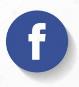 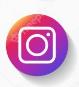 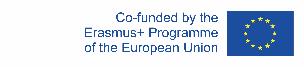 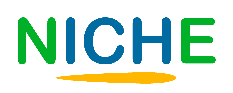 2.1:  Social media
- YouTube è uno dei mezzi migliori per la promozione del ICH, specialmente se la nostra area professionale è collegata a usi e costumi. Creando video possiamo anche condividere e promuovere le risorse ICH in modo visuale e divertente, contribuendo alla loro diffusione e alla loro conservazione. 
Esistono anche altri social media, come ad esempio Twitter o LinkedIn, l’importante è analizzare a quale target ci si vuole riferire e scegliere di conseguenza qual è il social più adatto.
 Tuttavia, come il mondo reale, anche il mondo digitale è governato da norme comportamentali e di interazione. 
Queste regole rientrano nella cosiddetta Netiquette e vanno tenute in considerazione quando ci si muove nei media digitali, siano essi siti web o social media.
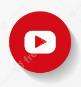 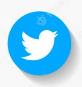 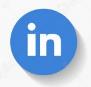 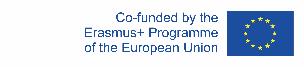 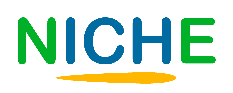 2.2:  Netiquette
Ecco 10 regole comportamentali da tenere in considerazione quando utilizziamo Internet, teorizzate da Virginia Shea (1994).
Regola 1: ricordati l’aspetto umano: sii gentile.
Regola 2: attieniti agli stessi standard comportamentali che segui nella vita reale: sii etico e non infrangere la legge; cita ogni fonte o riferimento.
Regola 3: sii cosciente di dove ti trovi nello spazio digitale: controlla spesso le discussioni e rispondi in maniera appropriata alle tematiche.
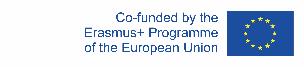 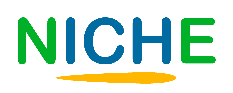 2.2:  Netiquette
Regola 4: rispetta la velocità ed i tempi delle altre persone: quando pubblici un messaggio lungo, è considerata buona educazione avvisare il lettore all’inizio che si tratterà di un lungo post.
Regola 5: Cerca di apparire bene online: controlla la grammatica e lo spelling prima di pubblicare qualcosa.
Regola 6: Condividi le tue competenze professionali: rispondi e aiuta le persone che pongono quesiti all’interno di gruppi di discussione.
Regola 7: Cerca di mantenere sotto controllo i litigi: non aizzare gli altri, e se vieni provocato, non rispondere.
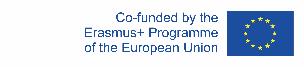 2.2:  Netiquette
Regola 8: Rispetta la privacy degli altri: se vuoi essere rispettato, sii il primo a rispettare.
Regola 9: non abusare del tuo potere: sapere più degli altri non autorizza ad approfittartene.
Regola 10: Perdona gli errori altrui: sii gentile ed educato, non criticare.
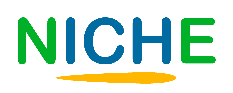 SELF-ASSESSMENT TEST
2. Internet, I social network e gli strumenti digitali esistenti giocano un ruolo fondamentale nella conservazione, promozione e diffusione del ICH e sono usati nelle strategie di comunicazione messe in atto dai Paesi membri e incluse nei Piani di Salvaguardia del ICH.

Vero
Falso
Quali sono alcune delle misure proposte dall’UNESCO per la salvaguardia del ICH?

La creazione di un sito web per la diffusione di ogni elemento registrato nella lista ICH dell’UNESCO.
Ricerca e documentazione adeguata del Patrimonio (digitalizzazione di foto, creazione di materiale audiovisivo), strategie di comunicazione. 
Creazione di convegni annuali per salvaguardare il Patrimonio immateriale europeo.
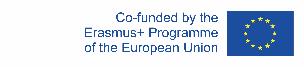 The European Commission's support for the production of this publication does not constitute an endorsement of the contents, which reflect the views only of the authors, and the Commission cannot be held responsible for any use which may be made of the information contained therein.
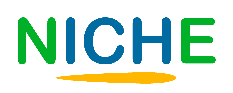 SELF-ASSESSMENT TEST
4. Gli aspetti da considerare quando si costruisce il proprio branding sono: 
Il nome, il logo, i simboli e i valori che si vogliono trasmettere, lo slogan e il dominio del sito web.
Il nome, il logo, creare un profilo business in ogni social network, avere un buon canale YouTube per promuovere la propria attività. 
Una buona strategia di promozione, che includa e-mail marketing e TV marketing (il miglior metodo per promuovere la propria attivita), volantini cartacei con il proprio logo per coloro che non hanno accesso a internet.
3. Per creare il nostro sito web abbiamo bisogno di prendere in considerazione i seguenti aspetti: 
È fondamentale saper programmare per creare un sito web che si adatti alle necessità della propria attività e del proprio pubblico di riferimento.
Bisogna ricercare attività di successo e creare il sito web nello stesso modo, perché sarà una garanzia di successo dato che per loro funziona. 
Bisogna definire i propri obiettivi, tipologia di audience e adattare i contenuti e il linguaggio utilizzato di conseguenza. Dobbiamo essere chiari, concisi e utilizzare immagini in alta risoluzione che catturano l’attenzione degli utenti.
5. Il mondo digitale non necessita di regole comportamentali e di interazione come quelle che regolano le interazioni sociali nel mondo reale. 
Vero
Falso
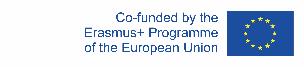 The European Commission's support for the production of this publication does not constitute an endorsement of the contents, which reflect the views only of the authors, and the Commission cannot be held responsible for any use which may be made of the information contained therein.
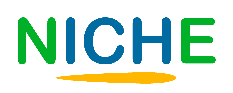 RIASSUMENDO
Uno dei metodi che permette di preservare e 
far conoscere il ICH è quello di creare materiale digitale audiovisivo e non di ciò che lo compone e farne un archivio.
È possibile creare il proprio sito 
web usando piattaforme già 
esistenti. Tuttavia, sarà necessario 
fissare un target di riferimento e
 adattare il linguaggio e i contenuti di conseguenza. Le immagini (che 
dovranno essere di ottima qualità e accattivanti) sono fondamentali.
Per farlo, è necessario implementare strategie comunicative che permettano la trasmissione di informazioni. 
Questo include l’utilizzo di internet, 
dei social media e degli strumenti 
digitali a disposizione.
Per ottenere un sito web di successo vanno implementate le strategie 
SEO come ad esempio l’utilizzo di 
parole chiave mirate, ed assicurarsi 
che il proprio sito web abbia un 
design che si adatta a tutti i 
dispositivi.
La creazione di un sito web è una 
delle opzioni migliori se si vuole 
comunicare con il resto del mondo e trasferire conoscenze in ambito 
ICH.
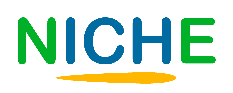 RIASSUMENDO
Il marketing digitale e il branding fanno parte della comunicazione online e permettono di consolidare il proprio marchio, la propria immagine e identità.
Quando si costruisce il proprio brand vanno trasmessi i propri valori intangibili, i propri prodotti e servizi offerti, ma 
anche le idee e sensazioni che lo
renderanno diverso dagli altri, affinché sia poi facile, per i consumatori, 
distinguerlo in mezzo agli altri. Quindi 
bisogna prendersi il proprio tempo e 
curarlo nei minimi dettagli.
La propria identità digitale e 
reputazione vanno curate. 
Bisogna fare attenzione ai dati e 
alle informazioni che si 
condividono in rete ed essere 
responsabili quando si condivide 
la propria identità online.
Quando si interagisce con altri utenti online vanno sempre tenute a mente le dieci regole base della netiquette. Questo andrà a far parte della propria identità digitale e della percezione che gli altri avranno del business.
Creare la propria strategia di marketing 
digitale. È possibile utilizzare SEO, e-mail 
marketing e i social media per ottenere il massimo dal proprio business online.
GRAZIE